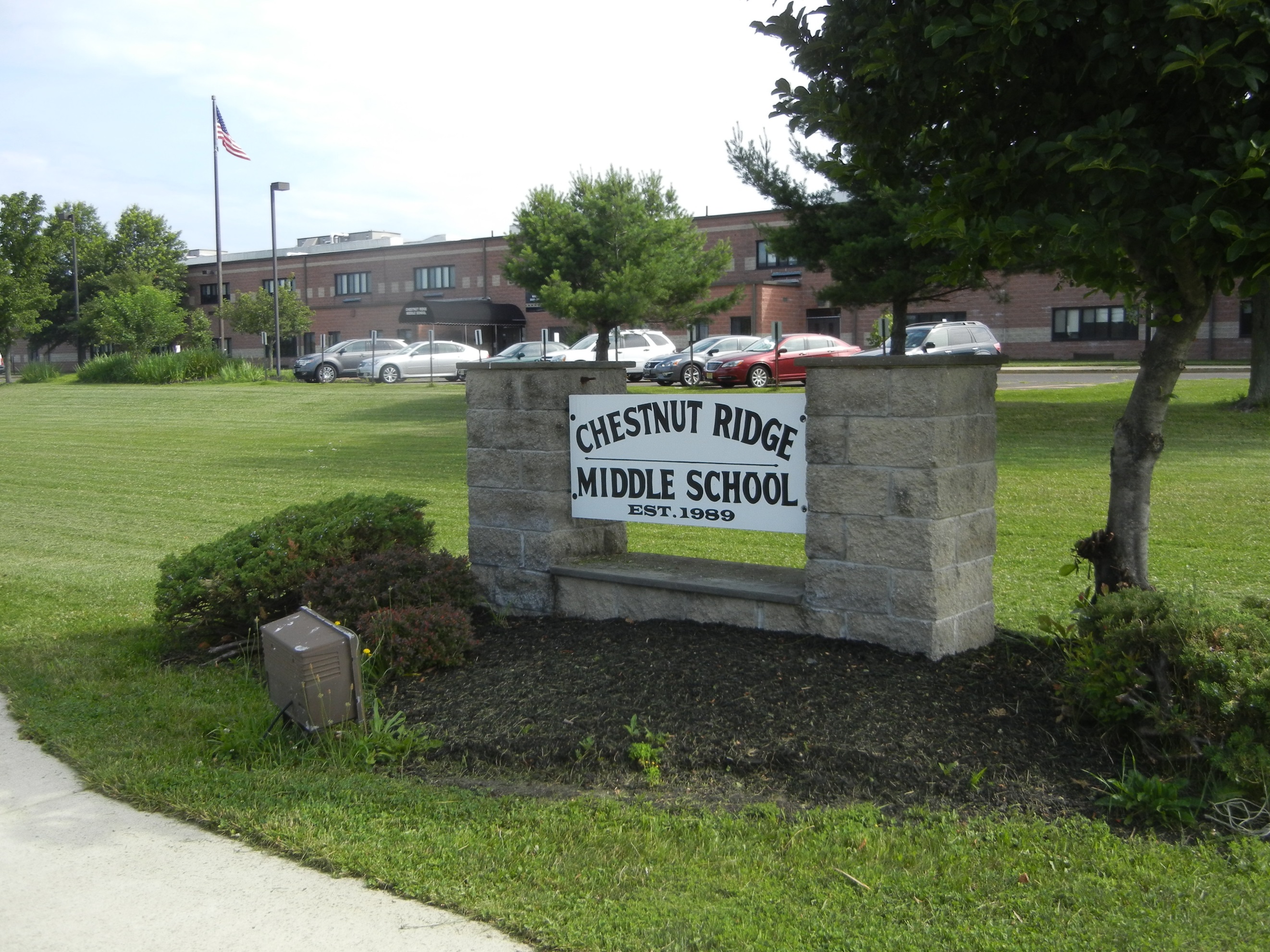 Friday,
December 8, 2023
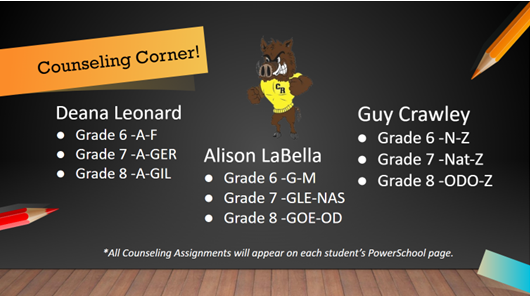 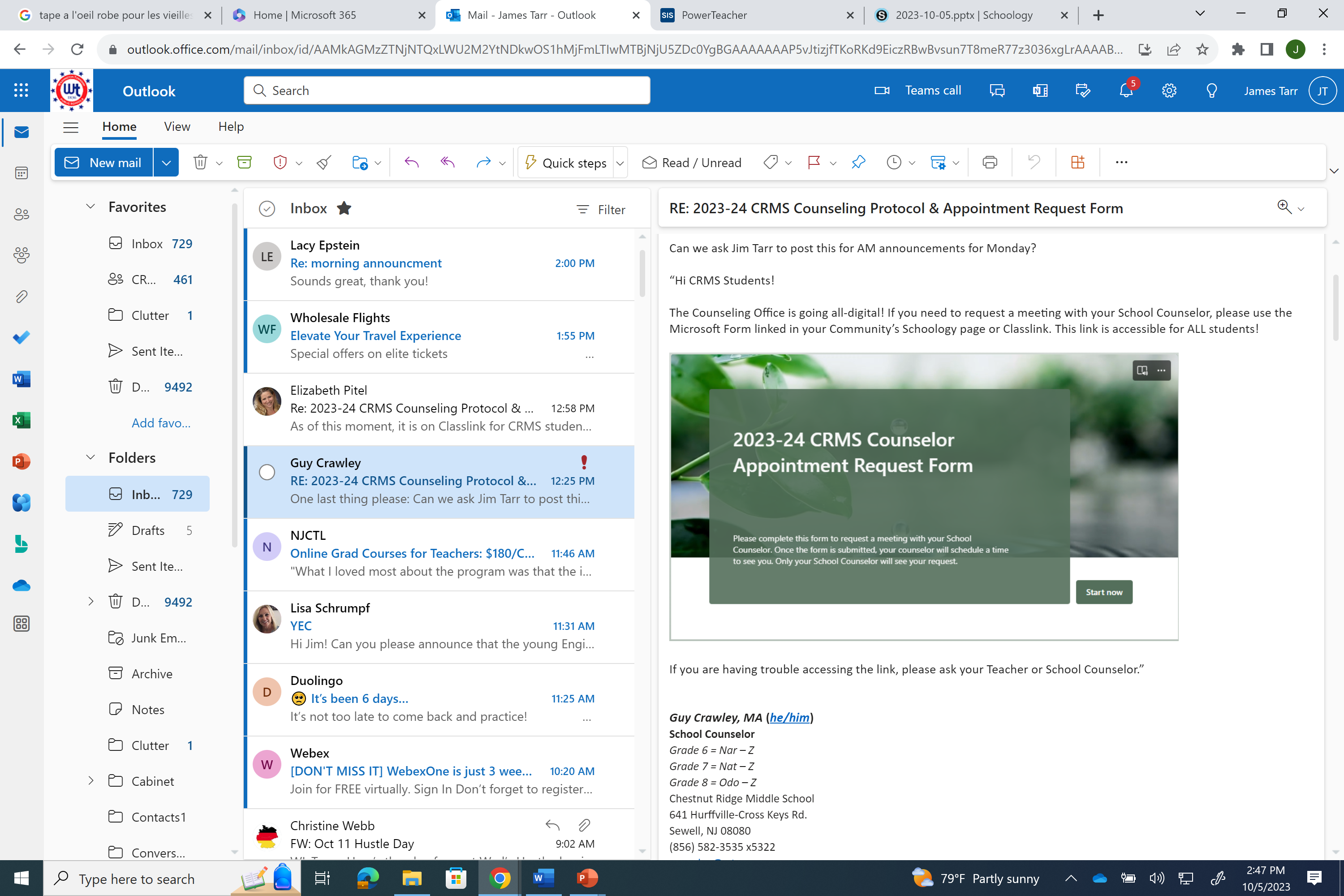 6th Grade Homework Club
Thursdays
After School
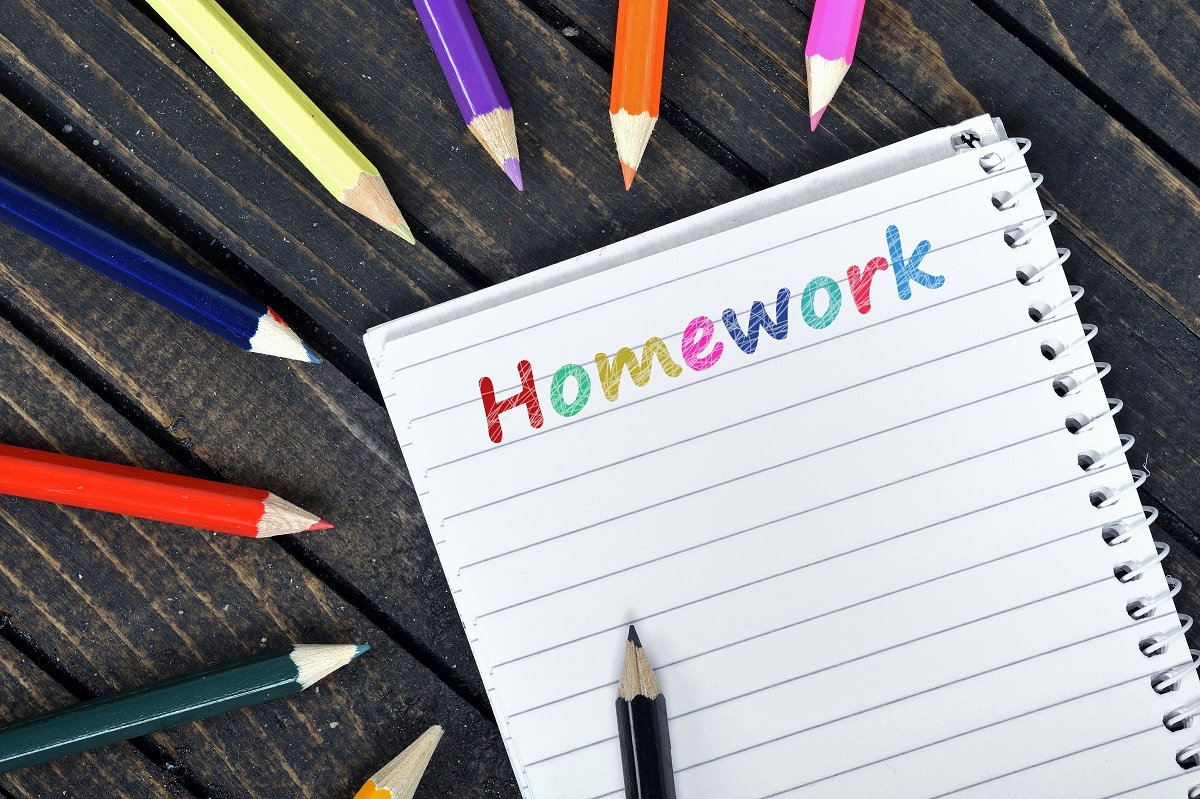 7th Grade Homework Club
8th Grade Homework Club
Mondays
After School
Room 213
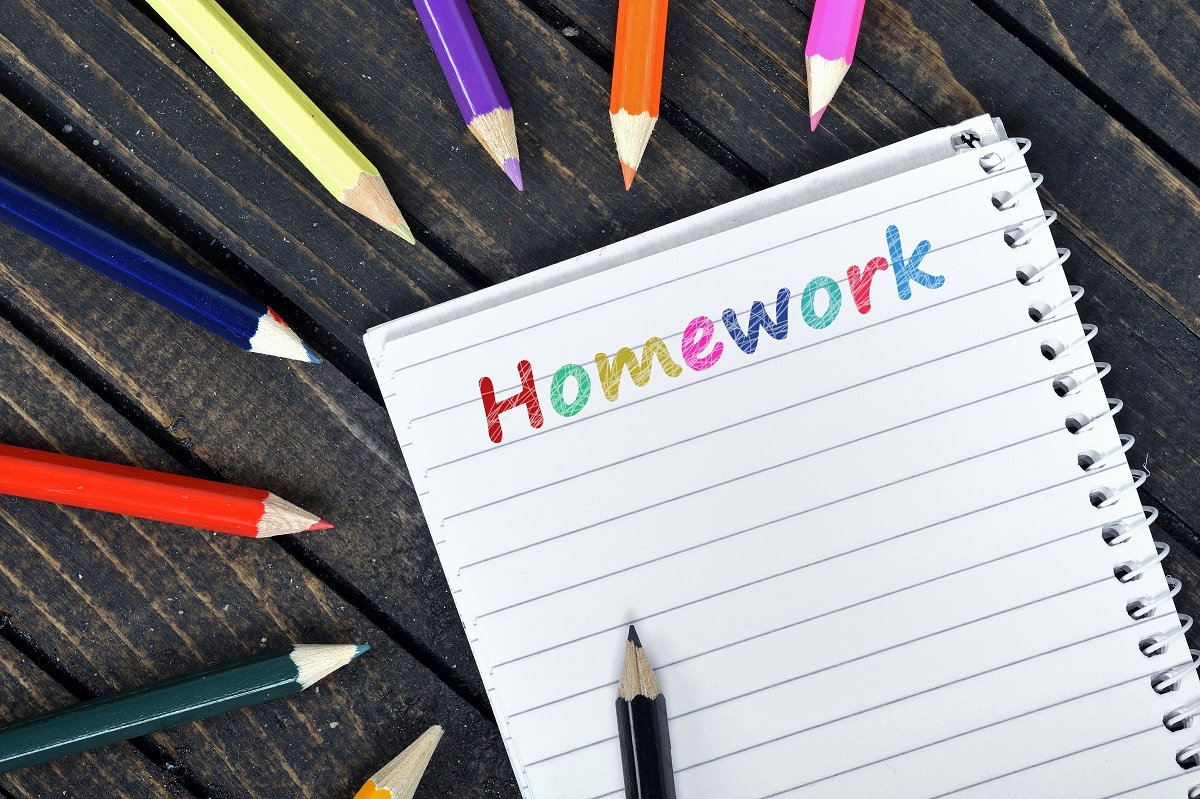 HUSTLE Drawing Dates:


December: 
12/15
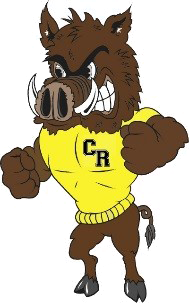 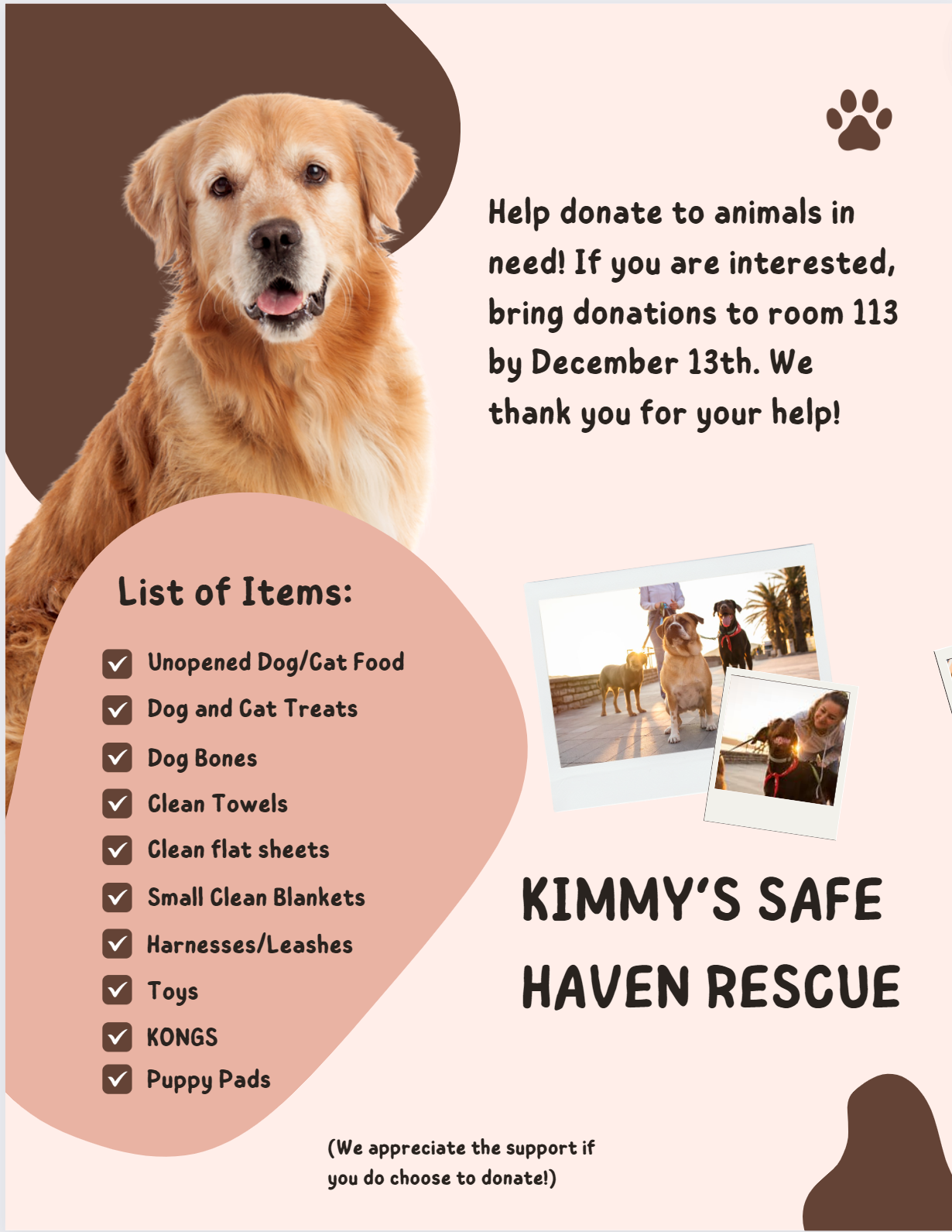 Talent Show
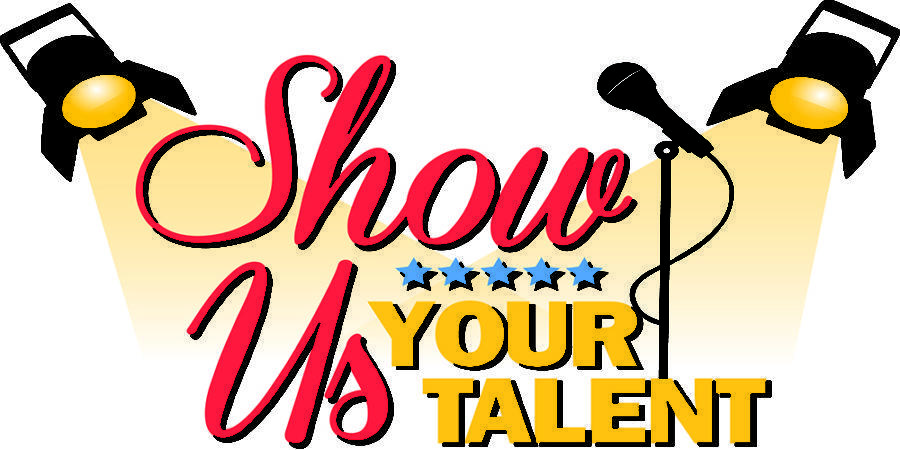 Auditions
Thursday, January 4
Until 4:00 PM

Please have one minute of your act ready for auditions.
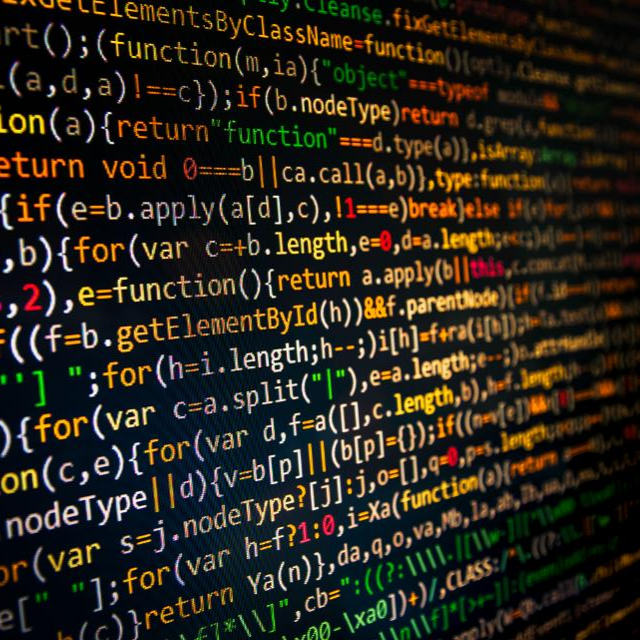 Coding Club
Meeting
Tuesday, December 19
After School - Room 225

All are welcome to join!
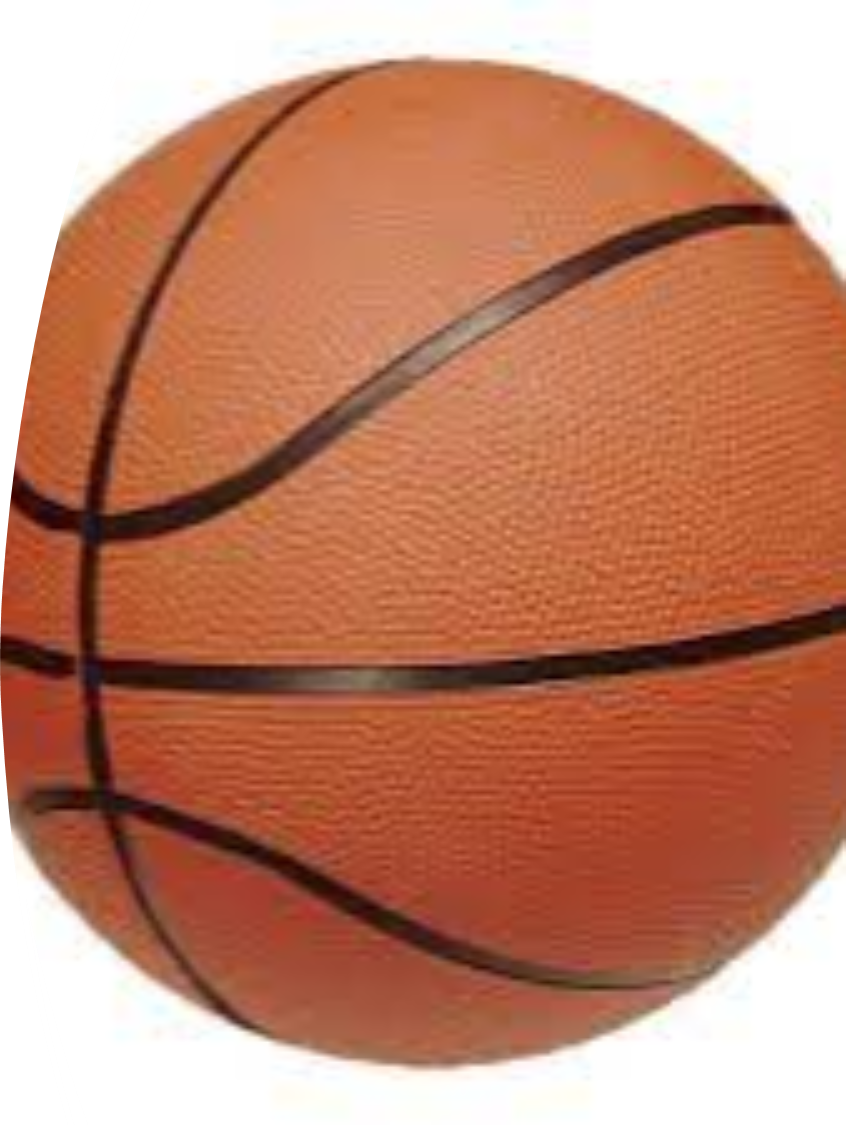 Boys Basketball
Tryouts:
December 12
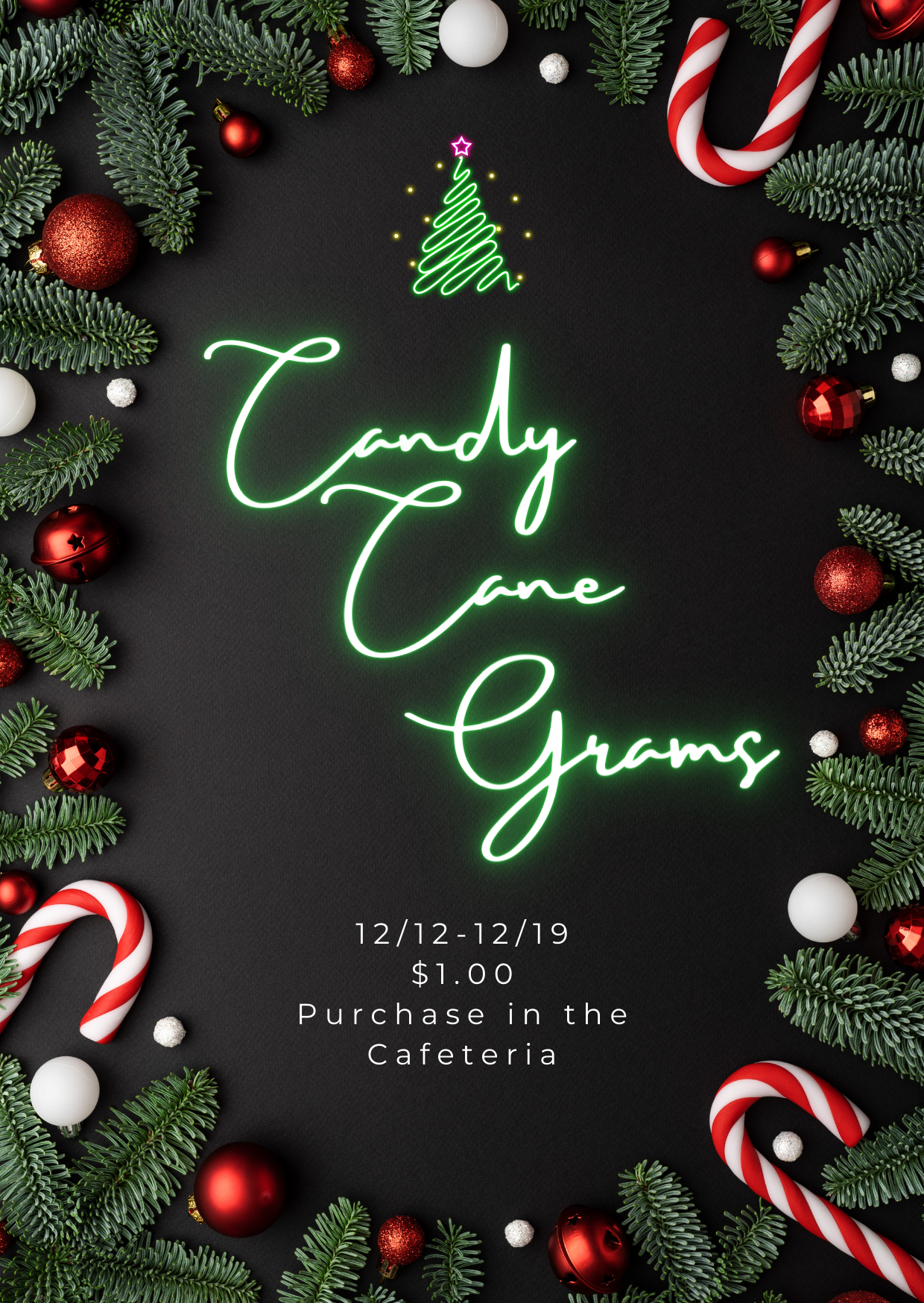 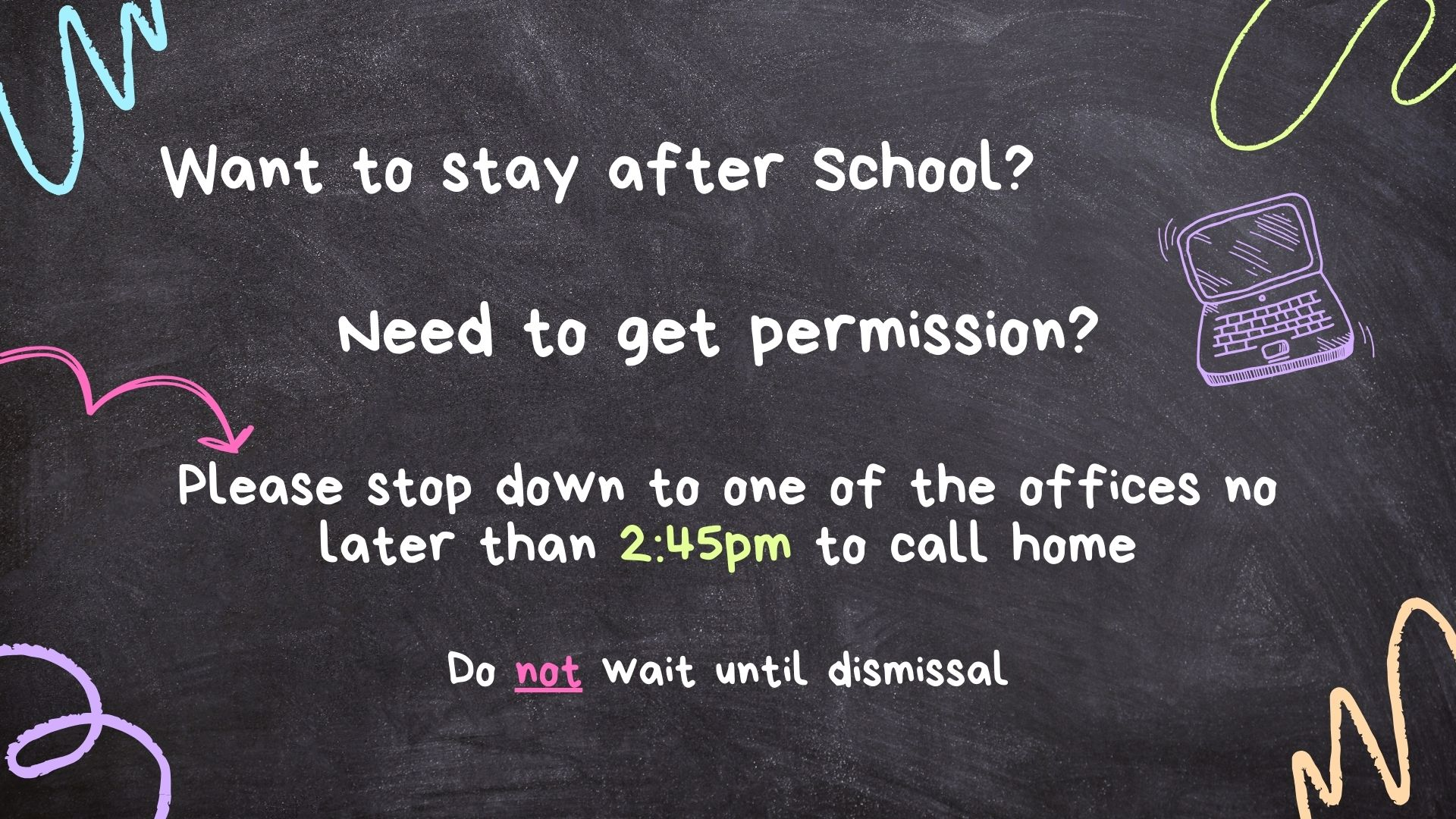 Today’s Morning Announcements Team:
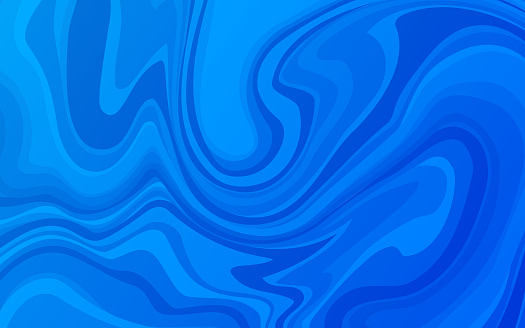 Laylah Farrell
Connor Moffitt
Aubrianna Faust